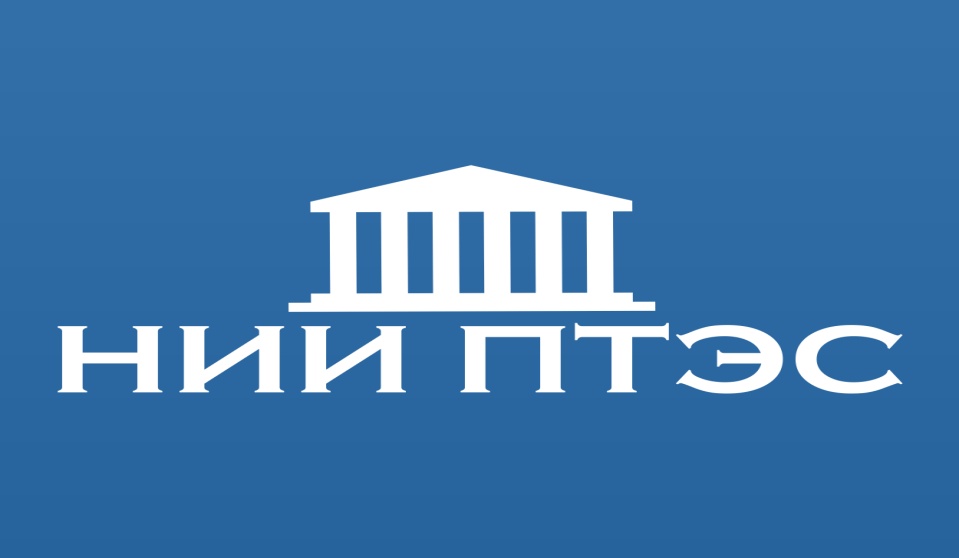 Научно-исследовательский институт проектирования, технологии и экспертизы строительства
ВВОД ОБЪЕКТА СТРОИТЕЛЬСТВА В ЭКСПЛУАТАЦИЮ
Генеральный директор, доцент, к.т.н.
Топчий Дмитрий Владимирович
Тел. +7 (495) 162-64-42, mail@niiexp.com
www.niiexp.com
НОРМАТИВНАЯ ОСНОВА ПРОЦЕДУРЫ ВВОДА ОБЪЕКТА В ЭКСПЛУАТАЦИЮ
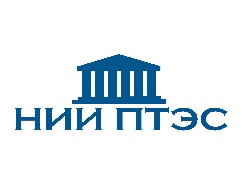 Федеральные
Региональные
Отраслевые
www.niiexp.com    e-mail: mail@niiexp.com
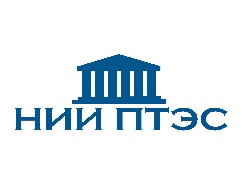 ФЕДЕРАЛЬНЫЕ НОРМАТИВНО-ПРАВОВЫЕ АКТЫ
"Градостроительный кодекс Российской Федерации" от 29.12.2004 N 190-ФЗ (редакция, действующая с 11 августа 2017 года) 
(с изменениями на 29 июля 2017 года)
Постановление Правительства Российской Федерации от 01.02.2006 N 54 «О государственном строительном надзоре в Российской Федерации» 
(с изменениями и дополнениями, редакция от 12.11.2016)
Постановление Правительства Российской Федерации от 21.06.2010 N 468 «О порядке проведения строительного контроля при осуществлении строительства, реконструкции и капитального ремонта объектов капитального строительства»
Постановление Правительства Российской Федерации от 16.02.2008 N 87 «О составе разделов проектной документации и требованиях к их содержанию» (с изменениями и дополнениями) (редакция от 07.07.2017)
Постановление Правительства РФ от 06.02.2012 N 92 «О федеральном органе исполнительной власти, уполномоченном на выдачу разрешений на строительство и разрешений на ввод в эксплуатацию объектов капитального строительства» (редакция от 26.03.2014)
Приказ Министерства строительства и жилищно-коммунального хозяйства Российской Федерации от 19 февраля 2015 г. N 117/пр «Об утверждении формы разрешения на строительство и формы разрешения на ввод объекта в эксплуатацию» (Зарегистрировано в Минюсте России 09.04.2015 N 36782)
Приказ Минстроя России от 19.05.2016 N 334/пр «Об утверждении Административного регламента Министерства строительства и жилищно-коммунального хозяйства Российской Федерации по предоставлению государственной услуги по выдаче разрешений на строительство объектов капитального строительства, указанных в пункте 4 части 5 и пункте 1 части 6 статьи 51 Градостроительного кодекса Российской Федерации (за исключением объектов капитального строительства, в отношении которых выдача разрешений на строительство возложена на иные федеральные органы исполнительной власти)»
Приказ Минстроя России от 23.05.2016 N 343/пр «Об утверждении Административного регламента Министерства строительства и жилищно-коммунального хозяйства Российской Федерации по предоставлению государственной услуги по выдаче разрешений на ввод в эксплуатацию объектов капитального строительства, указанных в пункте 4 части 5 и пункте 1 части 6 статьи 51 Градостроительного кодекса Российской Федерации (за исключением объектов капитального строительства, в отношении которых выдача разрешений на строительство возложена на иные федеральные органы исполнительной власти)»
Приказ Министерства экономического развития РФ от 18 декабря 2015 г. N 953 "Об утверждении формы технического плана и требований к его подготовке, состава содержащихся в нем сведений, а также формы декларации об объекте недвижимости, требований к ее подготовке, состава содержащихся в ней сведений» (редакция от 01.11.2016)
www.niiexp.com    e-mail: mail@niiexp.com
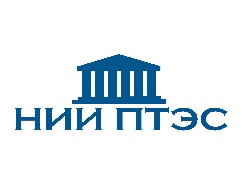 ФЕДЕРАЛЬНЫЕ НОРМАТИВНО-ПРАВОВЫЕ АКТЫ
Гражданский кодекс Российской Федерации (ГК РФ) (части первая, вторая, третья и четвертая) (с изменениями и дополнениями)
Кодекс Российской Федерации об административных правонарушениях от 30 декабря 2001 г. N 195-ФЗ (КоАП РФ) (с изменениями и дополнениями)
Статья 9.5. Нарушение установленного порядка строительства, реконструкции, капитального ремонта объекта капитального строительства, ввода его в эксплуатацию
Федеральный закон от 13 июля 2015 г. N 218-ФЗ "О государственной регистрации недвижимости" (с изменениями и дополнениями)
Постановление Правительства РФ от 30 апреля 2014 г. N 403 "Об исчерпывающем перечне процедур в сфере жилищного строительства" (с изменениями и дополнениями)
Постановление Правительства РФ от 17 апреля 2017 г. N 452 "Об исчерпывающем перечне процедур в сфере строительства сетей теплоснабжения и о правилах внесения в него изменений и ведения реестра описаний процедур, указанных в исчерпывающем перечне процедур в сфере строительства сетей теплоснабжения"
Приказ Министра обороны РФ от 23 мая 2012 г. N 1250 "Об утверждении Административного регламента Министерства обороны Российской Федерации по предоставлению государственной услуги по выдаче разрешений на строительство и разрешений на ввод в эксплуатацию объектов обороны и безопасности, являющихся объектами военной инфраструктуры Вооруженных Сил Российской Федерации" (с изменениями и дополнениями)
Приложение к приказу Министра обороны РФ от 23 мая 2012 г. N 1250
Приказ Минприроды РФ от 26 июня 2012 г. N 167 "Об утверждении Административного регламента предоставления Федеральным агентством по недропользованию государственной услуги по выдаче разрешений на ввод в эксплуатацию объектов капитального строительства, разрешение на строительство которых было выдано Федеральным агентством по недропользованию" (с изменениями и дополнениями)
Постановление Правительства Российской Федерации от 12.05.2017 г. N 563 «О порядке и об основаниях заключения контрактов, предметом которых является одновременно выполнение работ по проектированию, строительству и вводу в эксплуатацию объектов капитального строительства, и о внесении изменений в некоторые акты Правительства Российской Федерации»
www.niiexp.com    e-mail: mail@niiexp.com
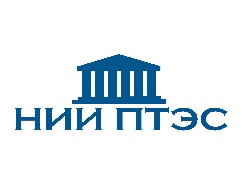 ФЕДЕРАЛЬНЫЕ НОРМАТИВНО-ПРАВОВЫЕ АКТЫ
Приказ Ростехнадзора от 26.12.2006 № 1128 "Об утверждении и введении в действие Требований к составу и порядку ведения исполнительной документации при строительстве, реконструкции, капитальном ремонте объектов капитального строительства и требований, предъявляемых к актам освидетельствования работ, конструкций, участков сетей инженерно-технического обеспечения. РД-11-02-2006. (форма акта освидетельствования скрытых работ)"
Приказ Ростехнадзора от 26.12.2006 № 1130 "Об утверждении и введении в действие Порядка формирования и ведения дел при осуществлении государственного строительного надзора. РД-11-03-2006»
Приказ Ростехнадзора от 26.12.2006 № 1129 "Об утверждении и введении в действие Порядка проведения проверок при осуществлении государственного строительного надзора и выдачи заключений о соответствии построенных, реконструированных, отремонтированных объектов капитального строительства требованиям технических регламентов (норм и правил), иных нормативных правовых актов, проектной документации. РД-11-04-2006»
Федеральный закон от 3 июля 2016 г. N 373-ФЗ "О внесении изменений в Градостроительный кодекс Российской Федерации, отдельные законодательные акты Российской Федерации в части совершенствования регулирования подготовки, согласования и утверждения документации по планировке территории и обеспечения комплексного и устойчивого развития территорий и признании утратившими силу отдельных положений законодательных актов Российской Федерации"
Приказ Министерства регионального развития РФ от 30 декабря 2009 г. N 624 «Об утверждении Перечня видов работ по инженерным изысканиям, по подготовке проектной документации, по строительству, реконструкции, капитальному ремонту объектов капитального строительства, которые оказывают влияние на безопасность объектов капитального строительства»
СП 48.13330.2011 Организация строительства. Актуализированная редакция СНиП 12-01-2004 (с Изменением N 1 от 27.02.2017)
www.niiexp.com    e-mail: mail@niiexp.com
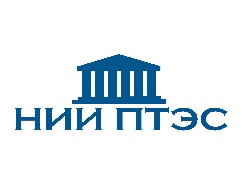 РЕГИОНАЛЬНЫЕ НОРМАТИВНО-ПРАВОВЫЕ АКТЫМОСКВА
Закон г. Москвы от 25 июня 2008 г. N 28 "Градостроительный кодекс города Москвы" (с изменениями и дополнениями)
Постановление Правительства Москвы от 17 апреля 2012 г. N 145-ПП "Об утверждении административных регламентов предоставления государственных услуг города Москвы "выдача разрешения на строительство" и "выдача разрешения на ввод объекта в эксплуатацию" (редакция от 02.05.2017)
Постановление Правительства Москвы от 4 августа 2014 г. N 436-ПП "О внесении изменений в постановление Правительства Москвы от 17 апреля 2012 г. N 145-ПП "Административный регламент предоставления государственной услуги города Москвы "Выдача разрешения на ввод объекта в эксплуатацию"
Постановление Правительства Москвы от 28 июля 2009 г. N 685-ПП "О порядке строительства объектов гаражного назначения в городе Москве" (с изменениями и дополнениями)
4. Ввод объекта в эксплуатацию
Постановление Правительства Москвы от 17 сентября 2013 N 611-ПП "Об утверждении административного регламента исполнения Комитетом государственного строительного надзора города Москвы государственной функции по осуществлению регионального государственного строительного надзора" (редакция от 22.11.2016)
Постановление Правительства Москвы от 23 марта 2010 г. N 225-ПП "О введении в действие информационной системы обеспечения градостроительной деятельности в городе Москве и формировании среды электронного взаимодействия для обеспечения градостроительной деятельности на территории города Москвы"
www.niiexp.com    e-mail: mail@niiexp.com
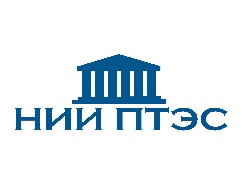 РЕГИОНАЛЬНЫЕ НОРМАТИВНО-ПРАВОВЫЕ АКТЫМОСКОВСКАЯ ОБЛАСТЬ
Закон Московской области от 30 декабря 2014 г. N 191/2014-ОЗ "О благоустройстве в Московской области" (принят постановлением Московской областной Думы от 18 декабря 2014 г. N 17/110-П) (с изменениями и дополнениями)
Раздел III. Требования к содержанию объектов благоустройства, зданий, строений, сооружений
Распоряжение Министерства строительного комплекса Московской области от 3 апреля 2012 г. N 35 "Об утверждении Административного регламента Министерства строительного комплекса Московской области по предоставлению государственной услуги по выдаче разрешений на строительство в случае, если строительство объекта капитального строительства планируется осуществлять на территориях двух и более муниципальных образований (муниципальных районов, городских округов), и в случае реконструкции объекта капитального строительства, расположенного на территориях двух и более муниципальных образований (муниципальных районов, городских округов), а также выдача разрешений на ввод указанных объектов в эксплуатацию"
Распоряжение Министерства строительного комплекса Московской области от 1 июня 2016 г. N 168 "Об утверждении Административного регламента предоставления государственной услуги по выдаче (продлению) разрешений на строительство объектов капитального строительства на территории муниципальных образований, а также двух и более муниципальных образований Московской области и выдаче разрешений на ввод указанных объектов в эксплуатацию (за исключением объектов индивидуального жилищного строительства)"
www.niiexp.com    e-mail: mail@niiexp.com
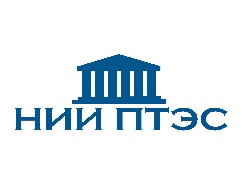 РЕГИОНАЛЬНЫЕ НОРМАТИВНО-ПРАВОВЫЕ АКТЫСАНКТ-ПЕТЕРБУРГ
Распоряжение Службы государственного строительного надзора и экспертизы Санкт-Петербурга от 30 декабря 2016 г. N 10-р "Об утверждении Административного регламента Службы государственного строительного надзора и экспертизы Санкт-Петербурга по предоставлению государственной услуги по выдаче разрешений на ввод объектов капитального строительства и искусственных земельных участков в эксплуатацию в случаях, установленных действующим законодательством" (с изменениями и дополнениями)
Распоряжение Комитета по государственному контролю, использованию и охране памятников истории и культуры Санкт-Петербурга от 29 июня 2012 г. N 10-109 "Об утверждении Административного регламента КГИОП по предоставлению государственной услуги по выдаче разрешений на ввод объекта в эксплуатацию в случае осуществления реконструкции объекта культурного наследия, если при проведении работ по сохранению объекта культурного наследия затрагиваются конструктивные и другие характеристики надежности и безопасности такого объекта" (с изменениями и дополнениями)
Распоряжение Комитета по государственному контролю, использованию и охране памятников истории и культуры Санкт-Петербурга от 1 июня 2017 г. N 285-р "О внесении изменений в распоряжение КГИОП от 29.06.2012 N 10-109"
Распоряжение Комитета по государственному контролю, использованию и охране памятников истории и культуры Санкт-Петербурга от 16 октября 2015 г. N 10-501 "О внесении изменений в отдельные административные регламенты КГИОП"
Закон Санкт-Петербурга от 24 ноября 2009 г. N 508-100 "О градостроительной деятельности в Санкт-Петербурге" (Принят Законодательным Собранием Санкт-Петербурга 28 октября 2009 года) (с изменениями и дополнениями)
Распоряжение Службы государственного строительного надзора и экспертизы Санкт-Петербурга от 23 октября 2006 г. N 131-р "Об отмене Распоряжения Службы N 58-р "О выдаче разрешения на ввод объекта в эксплуатацию" и Распоряжения Службы N 59-р "О выдаче разрешения на строительство и подготовку земельного участка для строительства и объекта капитального строительства для реконструкции или капитального ремонта"
www.niiexp.com    e-mail: mail@niiexp.com
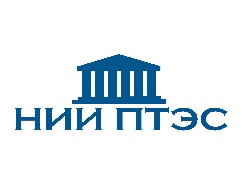 РЕГИОНАЛЬНЫЕ НОРМАТИВНО-ПРАВОВЫЕ АКТЫЛЕНИНГРАДСКАЯ ОБЛАСТЬ
Приказ Комитета по дорожному хозяйству Ленинградской области от 21 ноября 2016 г. N 23/16 "Об утверждении административного регламента предоставления комитетом по дорожному хозяйству Ленинградской области государственной услуги по выдаче разрешений на ввод в эксплуатацию автомобильных дорог, пересечений и примыканий к автомобильным дорогам, прокладки, переноса или переустройства инженерных коммуникаций в границах полос отвода автомобильных дорог, объектов дорожного сервиса, размещаемых в границах полосы отвода автомобильной дороги"
Приказ Комитета по природным ресурсам Ленинградской области от 30 июня 2015 г. N 33 "Об утверждении Административного регламента по предоставлению Комитетом по природным ресурсам Ленинградской области государственной услуги по выдаче разрешения на ввод объекта в эксплуатацию при осуществлении строительства, реконструкции объектов капитального строительства в границах особо охраняемых природных территорий регионального значения" (с изменениями и дополнениями)
Приказ Комитета государственного строительного надзора и государственной экспертизы Ленинградской области от 17 июня 2011 г. N 15 "Об утверждении Административного регламента предоставления комитетом государственного строительного надзора и государственной экспертизы Ленинградской области государственной услуги по выдаче разрешений на ввод объектов в эксплуатацию" (с изменениями и дополнениями)
Приказ Комитета государственного строительного надзора и государственной экспертизы Ленинградской области от 10 июня 2015 г. N 12 "О внесении изменений в приказ комитета государственного строительного надзора и государственной экспертизы Ленинградской области от 17 июня 2011 года N 15 "Об утверждении Административного регламента предоставления комитетом государственного строительного надзора и государственной экспертизы Ленинградской области государственной услуги по выдаче разрешений на ввод объектов в эксплуатацию"
www.niiexp.com    e-mail: mail@niiexp.com
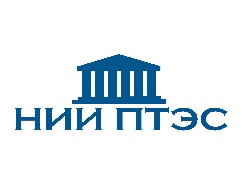 РЕГИОНАЛЬНЫЕ НОРМАТИВНО-ПРАВОВЫЕ АКТЫКРАСНОДАРСКИЙ КРАЙ
Закон Краснодарского края от 21 июля 2008 г. N 1540-КЗ «Градостроительный кодекс Краснодарского края» (с изменениями на 03.03.2017)
Статья 38. Разрешения на ввод объектов в эксплуатацию
Приказ Департамента по архитектуре и градостроительству Краснодарского края от 5 декабря 2007 года N 76 «Об утверждении административного регламента по предоставлению государственной услуги «Выдача разрешений на ввод в эксплуатацию объектов капитального строительства краевого значения» (в редакции от 6 октября 2014 года N 203)
Приказ департамента по архитектуре и градостроительству Краснодарского края от 19 мая 2017 г. N 158 "О внесении изменений в приказ департамента по архитектуре и градостроительству Краснодарского края от 5 декабря 2007 года N 76 "Об утверждении административного регламента по предоставлению государственной услуги "Выдача разрешений на ввод в эксплуатацию объектов капитального строительства, на которые выданы разрешения на строительство"
Закон Краснодарского края от 3 марта 2017 г. N 3579-КЗ "О внесении изменений в Закон Краснодарского края "Градостроительный кодекс Краснодарского края" и Закон Краснодарского края "Об органах архитектуры и градостроительства Краснодарского края"
www.niiexp.com    e-mail: mail@niiexp.com
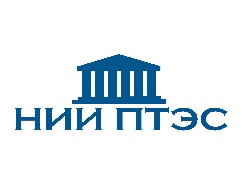 РЕГИОНАЛЬНЫЕ НОРМАТИВНО-ПРАВОВЫЕ АКТЫКАЗАНЬ (РЕСПУБЛИКА ТАТАРСТАН)
Закон Республики Татарстан от 25 декабря 2010 года N 98-ЗРТ «О градостроительной деятельности в Республике Татарстан»
Закон Республики Татарстан от 28 ноября 2016 г. N 93-ЗРТ "О бюджете Республики Татарстан на 2017 год и на плановый период 2018 и 2019 годов" (с изменениями и дополнениями)
Приемка и ввод в эксплуатацию объектов социально-культурной сферы
Постановление КМ РТ от 15 июля 2008 г. N 509 «О государственном контроле за соблюдением органами местного самоуправления законодательства о градостроительной деятельности на территории Республики Татарстан»
Приказ Министерства строительства, архитектуры и жилищно-коммунального хозяйства РТ от 14 декабря 2015 г. N 222/о-1 "Об утверждении Административного регламента Министерства строительства, архитектуры и жилищно-коммунального хозяйства Республики Татарстан по предоставлению государственной услуги по выдаче разрешений на ввод в эксплуатацию объектов капитального строительства" (с изменениями и дополнениями)
Приказ Министерства строительства, архитектуры и жилищно-коммунального хозяйства РТ от 6 апреля 2017 г. N 71/о "О внесении изменений в Административный регламент Министерства строительства, архитектуры и жилищно-коммунального хозяйства Республики Татарстан по предоставлению государственной услуги по выдаче разрешений на ввод в эксплуатацию объектов капитального строительства, утвержденный приказом Министерства строительства, архитектуры и жилищно-коммунального хозяйства Республики Татарстан от 14.12.2015 N 222/о-1 "Об утверждении Административного регламента Министерства строительства, архитектуры и жилищно-коммунального хозяйства Республики Татарстан по предоставлению государственной услуги..."
Экологический кодекс РТ от 15 января 2009 г. N 5-ЗРТ (с изменениями и дополнениями)
3. Не допускается ввод в эксплуатацию объектов, предназначенных для орошения и удобрения земель сточными водами, без создания пунктов наблюдения за водным режимом и качеством воды в водных объектах
www.niiexp.com    e-mail: mail@niiexp.com
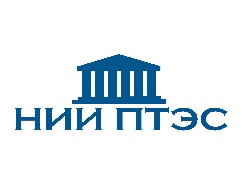 РЕГИОНАЛЬНЫЕ НОРМАТИВНО-ПРАВОВЫЕ АКТЫЕКАТЕРИНБУРГ (СВЕРДЛОВСКАЯ ОБЛАСТЬ)
Закон Свердловской области от 12 октября 2015 года N 111-ОЗ «О перераспределении отдельных полномочий в сфере градостроительной деятельности между органами местного самоуправления муниципального образования «город Екатеринбург» и органами государственной власти Свердловской области»
Приказ Министерства строительства и развития инфраструктуры Свердловской области от 08.09.2015 N 346-П «Об утверждении Административного регламента предоставления государственной услуги по выдаче разрешения на ввод в эксплуатацию объектов капитального строительства, расположенных на территориях двух и более муниципальных образований (муниципальных районов, городских округов), в границах особо охраняемой природной территории (за исключением лечебно-оздоровительных местностей и курортов) регионального значения, а также автомобильных дорог регионального и межмуниципального значения» (с изменениями, внесёнными приказом от 26.12.2016 N 1015-П)
Приказ Министерства строительства и развития инфраструктуры Свердловской области от 11 января 2016 г. N 4 "Об утверждении Административного регламента Министерства строительства и развития инфраструктуры Свердловской области предоставления государственной услуги по выдаче разрешения на ввод в эксплуатацию объектов капитального строительства, расположенных на территории муниципального образования "город Екатеринбург" (за исключением объектов индивидуального жилищного строительства, расположенных за границами земельных участков, предназначенных для комплексного освоения территории)" (с изменениями и дополнениями)
Приказ Министерства строительства и развития инфраструктуры Свердловской области от 30.06.2017  N 718-ПО внесении изменений в приказ от 28.03.2016 N 170-П "О внесении изменений в приказ Министерства строительства и развития инфраструктуры Свердловской области от 21.03.2014 N 75-П"
www.niiexp.com    e-mail: mail@niiexp.com
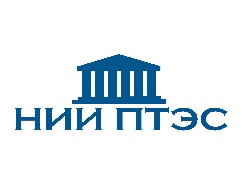 РЕГИОНАЛЬНЫЕ НОРМАТИВНО-ПРАВОВЫЕ АКТЫОМСК (ОМСКАЯ ОБЛАСТЬ)
Приказ Министерства природных ресурсов и экологии Омской области от 17 апреля 2017 г. N 28 "Об утверждении Административного регламента предоставления государственной услуги "Выдача разрешения на ввод в эксплуатацию объектов капитального строительства в случае осуществления строительства, реконструкции объектов капитального строительства в границах особо охраняемых природных территорий регионального значения Омской области" (с изменениями и дополнениями)
Приказ Министерства культуры Омской области от 9 марта 2017 г. N 19 "Об утверждении Административного регламента предоставления государственной услуги "Выдача разрешения на ввод объекта культурного наследия (памятника истории и культуры) народов Российской Федерации в эксплуатацию" (с изменениями и дополнениями)
Приказ Министерства строительства и жилищно-коммунального комплекса Омской области от 27 июля 2012 г. N 41-п "Об утверждении Административного регламента по предоставлению государственной услуги "Выдача разрешений на ввод в эксплуатацию объектов капитального строительства при осуществлении строительства, реконструкции объектов капитального строительства, расположенных на территориях двух и более муниципальных образований Омской области (муниципальных районов, городского округа)" (с изменениями и дополнениями)
Распоряжение Министерства строительства и жилищно-коммунального комплекса Омской области от 14.07.2017 N 211-рп «О внесении изменений в распоряжение Министерства строительства и жилищно-коммунального комплекса Омской области от 27 октября 2016 года № 244-рп»
Приказа Министерства строительства и жилищно-коммунального комплекса Омской области от 21 апреля 2011 г. N 21-п «Об утверждении Административного регламента исполнения государственной функции по осуществлению контроля за соблюдением органами местного самоуправления Омской области федерального и областного законодательства о градостроительной деятельности» (с изменениями, внесёнными приказом от 14.04.2017 N 25-п)
www.niiexp.com    e-mail: mail@niiexp.com
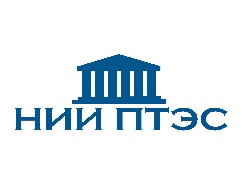 РЕГИОНАЛЬНЫЕ НОРМАТИВНО-ПРАВОВЫЕ АКТЫНОВОСИБИРСК (НОВОСИБИРСКАЯ ОБЛАСТЬ)
Приказ Министерства строительства Новосибирской области от 23.03.2016 N 76 «Об утверждении рекомендуемых типовых административных регламентов предоставления муниципальных услуг»
Приказ Министерства и жилищно-коммунального хозяйства Новосибирской области от 25.09.2012 года N 93 «О наделении полномочиями на подписание разрешений на строительство и разрешений на ввод объектов в эксплуатацию»
Приказ Министерства строительства Новосибирской области от 28.07.2016 N 254 "Об утверждении Административного регламента министерства строительства Новосибирской области предоставления государственной услуги по предоставлению разрешения на условно разрешенный вид использования земельного участка или объекта капитального строительства"
Приказ Управления по государственной охране объектов культурного наследия Новосибирской области от 12 июля 2010 г. N 103 "Об утверждении административного регламента управления по государственной охране объектов культурного наследия Новосибирской области предоставления государственной услуги по выдаче задания и разрешения на проведение работ и по сохранению объекта культурного наследия регионального значения, объекта культурного наследия местного (муниципального) значения и выявленного объекта культурного наследия" (с изменениями и дополнениями)
Приказ Министерства строительства Новосибирской области от 20 октября 2015 г. N 263 "Об утверждении административного регламента министерства строительства Новосибирской области предоставления государственной услуги по выдаче разрешений на ввод в эксплуатацию объектов капитального строительства" (с изменениями и дополнениями)
Приказ Министерства строительства Новосибирской области от 28 апреля 2016 г. N 136 "О внесении изменений в приказ министерства строительства Новосибирской области от 20 октября 2015 г. N 263"
www.niiexp.com    e-mail: mail@niiexp.com
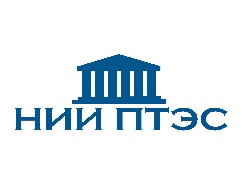 РЕГИОНАЛЬНЫЕ НОРМАТИВНО-ПРАВОВЫЕ АКТЫВЛАДИВОСТОК (ПРИМОРСКИЙ КРАЙ)
Приказ Департамента земельных и имущественных отношений Приморского края от 02.07.2017 N 70 "О внесении изменений в Приказ департамента земельных и имущественных отношений Приморского края от 23 марта 2015 года N 87 "Об утверждении административного регламента департамента земельных и имущественных отношений Приморского края предоставления государственной услуги "Утверждение схемы расположения земельного участка или земельных участков, находящихся в ведении или собственности Приморского края, на кадастровом плане территории"
Постановление от 03.05.2017 N 4-п "О внесении изменений в постановление департамента земельных и имущественных отношений Приморского края от 14 декабря 2015 года N 5-п "Об утверждении результатов определения кадастровой стоимости земельных участков в составе земель населенных пунктов Приморского края"
Постановление Администрации города Владивостока Приморского края от 30 декабря 2010 года N 1607 «Об утверждении Административного регламента предоставления администрацией города Владивостока муниципальной услуги "Выдача разрешений на ввод объектов в эксплуатацию«(с изменениями на 28.12.2015)
Федеральный закон от 13 июля 2015 г. N 212-ФЗ "О свободном порте Владивосток" (с изменениями и дополнениями)
15. Выдача разрешений на строительство, разрешений на ввод объектов в эксплуатацию при осуществлении строительства, реконструкции, капитального ремонта объектов капитального строительства, расположенных на территории свободного порта Владивосток, осуществляется органом местного самоуправления муниципального района или городского округа в течение семи дней со дня получения заявления о выдаче разрешения на строительство или разрешения на ввод объектов в эксплуатацию
Приказ Министерства Российской Федерации по развитию Дальнего Востока от 27 марта 2017 г. N 57 "Об утверждении Административного регламента Министерства Российской Федерации по развитию Дальнего Востока по предоставлению государственной услуги по выдаче разрешений на строительство и выдаче разрешений на ввод объектов в эксплуатацию при осуществлении строительства и реконструкции объектов капитального строительства инфраструктуры территорий опережающего социально-экономического развития, входящих в состав Дальневосточного федерального округа, за исключением объектов, указанных в пункте 5.1 части 1 статьи 6 Градостроительного кодекса Российской Федерации, кроме автомобильных дорог федерального значения" (не вступил в силу)
Приложение N 5 к Административному регламенту
www.niiexp.com    e-mail: mail@niiexp.com
ОТРАСЛЕВЫЕ НОРМАТИВНО-ПРАВОВЫЕ АКТЫ
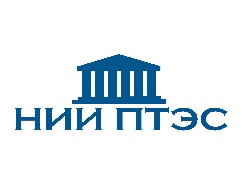 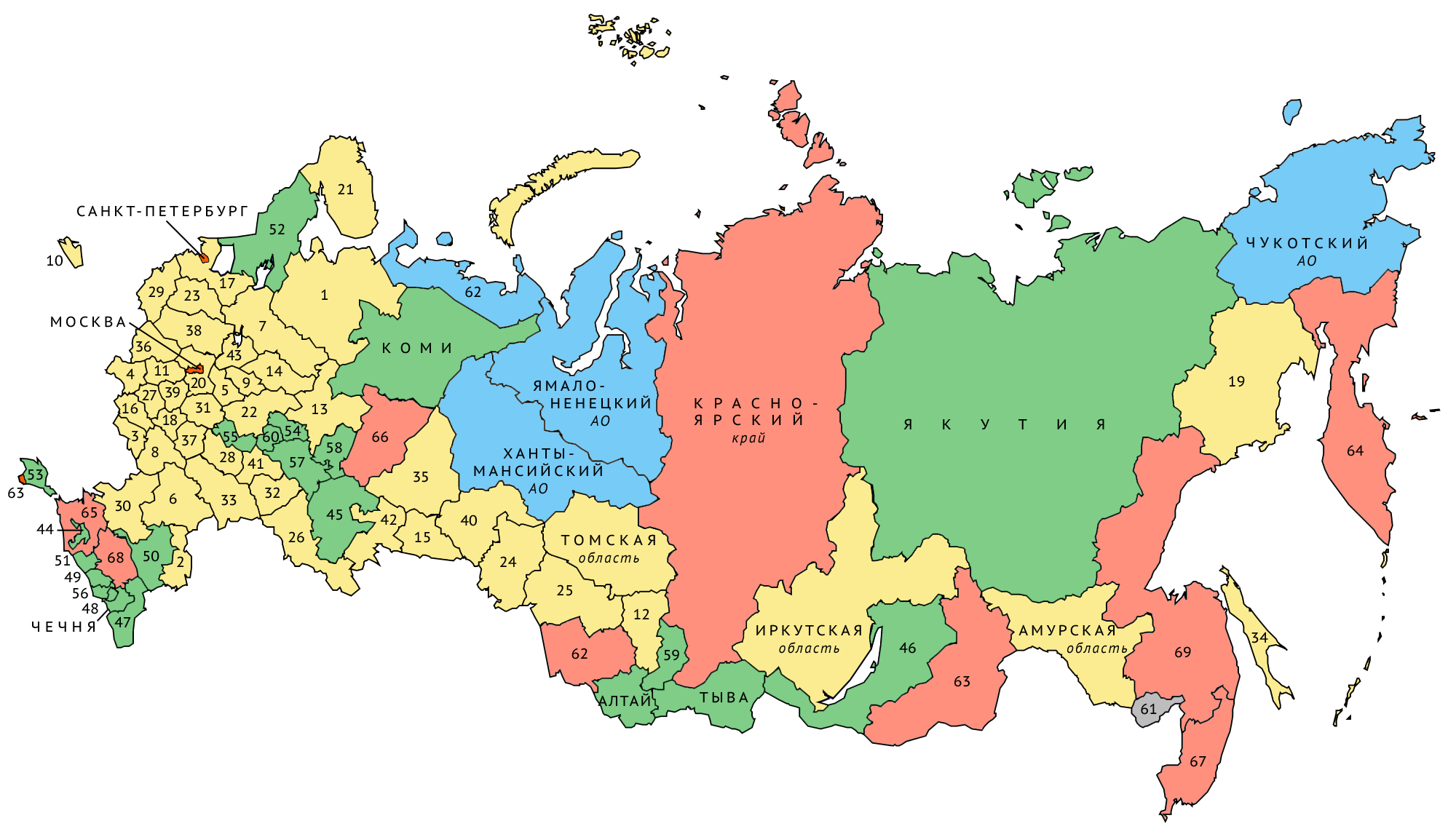 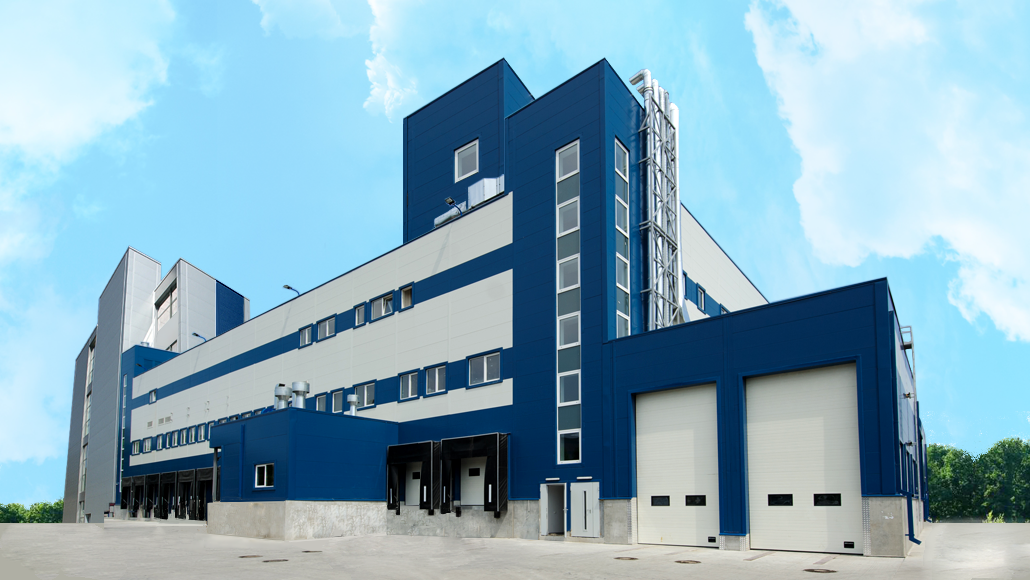 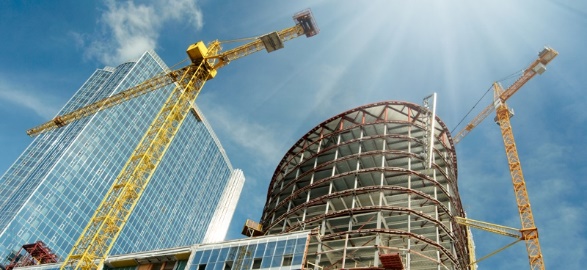 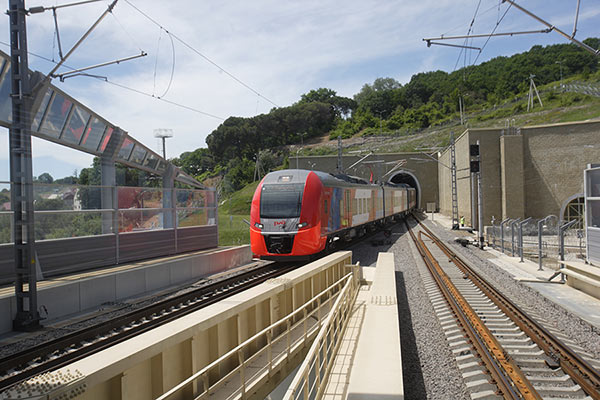 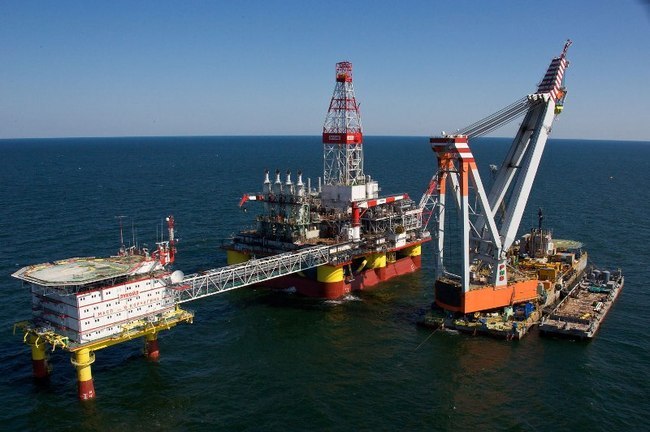 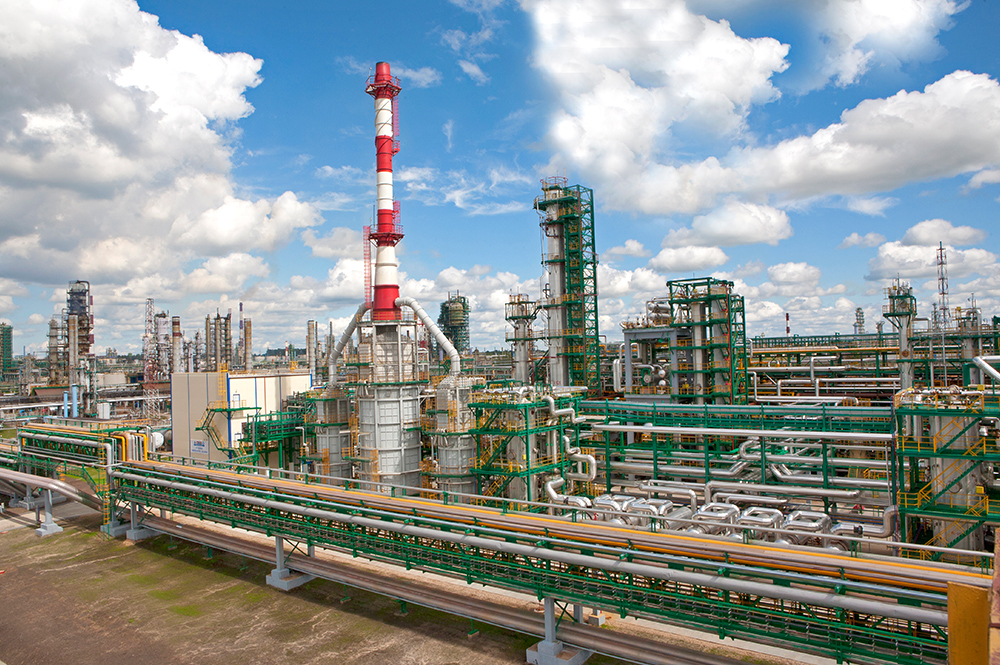 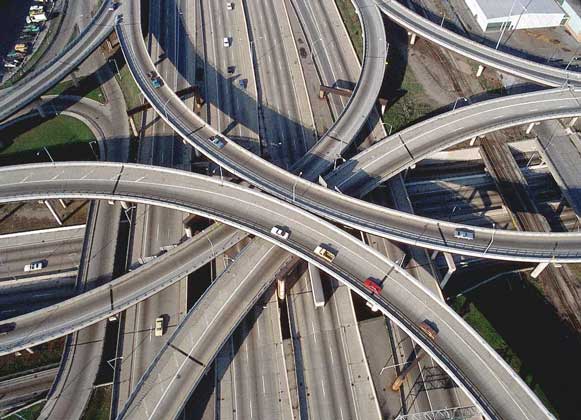 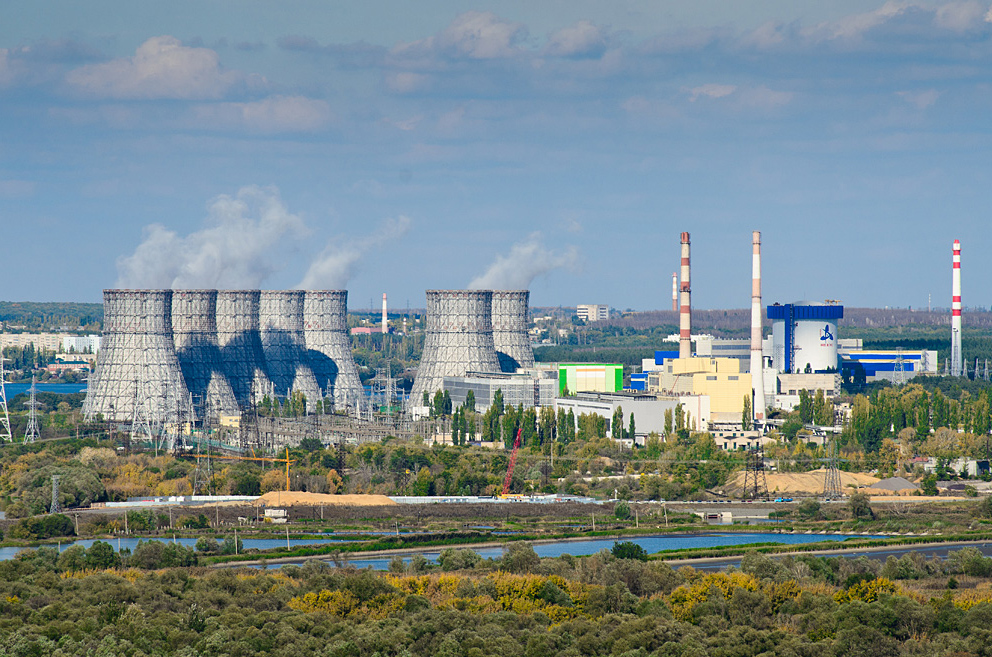 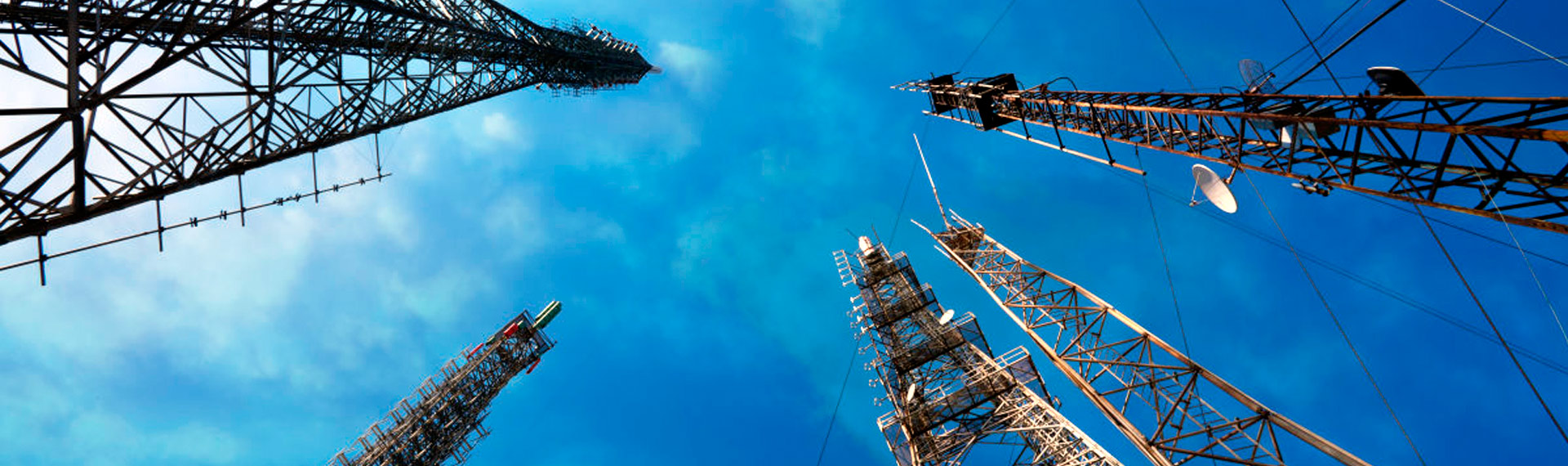 www.niiexp.com    e-mail: mail@niiexp.com
НОРМАТИВНАЯ ОСНОВАНЕФТЯНОЙ КОМПЛЕКС
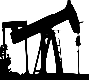 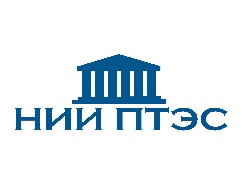 Приказ Федеральной службы по экологическому, технологическому и атомному надзору от 11 марта 2012 г. N 96 «Об утверждении Федеральных норм и правил в области промышленной безопасности «Общие правила взрывобезопасности для взрывопожароопасных химических, нефтехимических и нефтеперерабатывающих производств» (с изменениями на 26 ноября 2015 года)
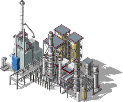 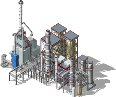 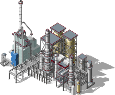 Федеральный закон от 10.01.2002 N 7-ФЗ (ред. от 03.07.2016) "Об охране окружающей среды" (с изменениями и дополнениями, вступившими в силу с 01.03.2017) Статья 46.
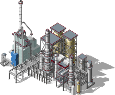 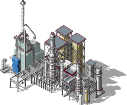 Постановление Правительства РФ от 03.03.2010 г. N 118 "Об утверждении Положения о подготовке, согласовании и утверждении технических проектов разработки месторождений полезных ископаемых и иной проектной документации на выполнение работ, связанных с пользованием участками недр, по видам полезных ископаемых и видам пользования недрами"
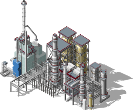 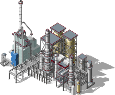 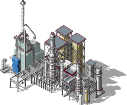 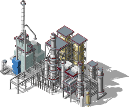 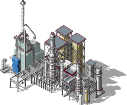 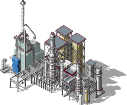 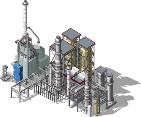 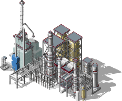 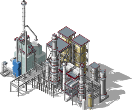 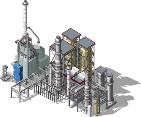 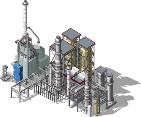 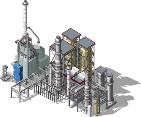 Приказ Министерства природных ресурсов и экологии РФ от 26 июня 2012 года N 167 «Об утверждении Административного регламента предоставления Федеральным агентством по недропользованию государственной услуги по выдаче разрешений на ввод в эксплуатацию объектов капитального строительства, разрешение на строительство которых было выдано Федеральным агентством по недропользованию» (с изменениями на 29 октября 2013 года)
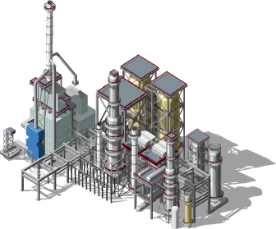 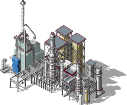 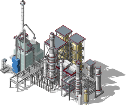 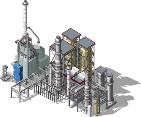 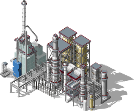 Проектируемые (строящиеся) нефтеперерабатывающие заводы
НОРМАТИВНАЯ ОСНОВАГАЗОВАЯ ОТРАСЛЬ
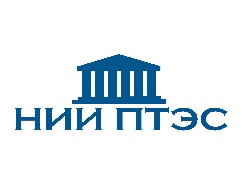 Федеральный закон Российской Федерации О газоснабжении в Российской Федерации (с изменениями на 5 декабря 2016 года)
Федеральный закон от 3 июля 2016 г. N 270-ФЗ "О внесении изменений в Федеральный закон "О газоснабжении в Российской Федерации"
Постановление Правительства РФ от 15.06.2017 N 713 "Об утверждении типовых форм документов, необходимых для подключения (технологического присоединения) объектов капитального строительства к сети газораспределения, и о внесении изменений в Правила подключения (технологического присоединения) объектов капитального строительства к сетям газораспределения"
Постановление Правительства РФ от 29 октября 2010 года N 870 «Об утверждении технического регламента о безопасности сетей газораспределения и газопотребления» (с изменениями на 20 января 2017 года)
Федеральный закон от 10.01.2002 N 7-ФЗ (ред. от 03.07.2016) "Об охране окружающей среды" (с изменениями и дополнениями, вступившими в силу с 01.03.2017) Статья 46.
Национальный стандарт РФ ГОСТ Р 54982-2012 "Системы газораспределительные. Объекты сжиженных углеводородных газов. Общие требования к эксплуатации. Эксплуатационная документация" (утвержден Приказом Федерального агентства по техническому регулированию и метрологии от 12 сентября 2012 г. N 293-ст)
7 Ввод объектов в эксплуатацию
www.niiexp.com    e-mail: mail@niiexp.com
НОРМАТИВНАЯ ОСНОВАЭЛЕКТРОЭНЕРГЕТИКА
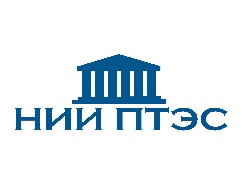 Федеральный закон от 10.01.2002 N 7-ФЗ (ред. от 03.07.2016) "Об охране окружающей среды" (с изменениями и дополнениями, вступившими в силу с 01.03.2017) Статья 40
Приказ Министерства энергетики РФ от 14 июня 2016 г. N 533 "Об утверждении форм раскрытия производителями электрической энергии, отнесенными к числу субъектов электроэнергетики, инвестиционные программы которых утверждаются Министерством энергетики Российской Федерации и (или) органами исполнительной власти субъектов Российской Федерации, информации об инвестиционной программе (о проекте инвестиционной программы и (или) проекте изменений, вносимых в инвестиционную программу), правил заполнения указанных форм и требований к их форматам раскрытия"
Приложение N 6 к приказу Министерства энергетики РФ от 14 июня 2016 г. N 533
Приказ Министерства энергетики РФ от 5 мая 2016 г. N 380 "Об утверждении форм раскрытия сетевой организацией информации об инвестиционной программе (о проекте инвестиционной программы и (или) проекте изменений, вносимых в инвестиционную программу) и обосновывающих ее материалах, указанной в абзацах втором - четвертом, шестом, восьмом и десятом подпункта "ж" пункта 11 стандартов раскрытия информации субъектами оптового и розничных рынков электрической энергии, утвержденных постановлением Правительства Российской Федерации от 21 января 2004 г. N 24, правил заполнения указанных форм и требований к форматам раскрытия сетевой организацией электронных документов, содержащих информацию об инвестиционной программе..."
Приложение N 7 к приказу Министерства энергетики РФ от 5 мая 2016 г. N 380
Приказ Минэнерго России от 1 марта 2016 г. N 147 "Об утверждении схемы и программы развития Единой энергетической системы России на 2016-2022 гг."
Приказ Минэнерго России от 09.09.2015 N 627 «Об утверждении Схемы и программы развития Единой энергетической системы России на 2015-2021 годы"
www.niiexp.com    e-mail: mail@niiexp.com
НОРМАТИВНАЯ ОСНОВААТОМНАЯ ЭНЕРГЕТИКА (АЭС)
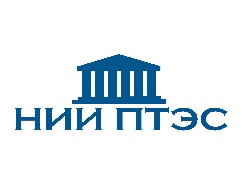 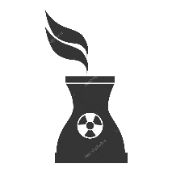 Федеральный закон от 21 ноября 1995 г. N 170-ФЗ "Об использовании атомной энергии" (с изменениями на 3 июля 2016 года)
Федеральный закон от 10.01.2002 N 7-ФЗ (ред. от 03.07.2016) "Об охране окружающей среды" (с изменениями и дополнениями, вступившими в силу с 01.03.2017) Статья 40
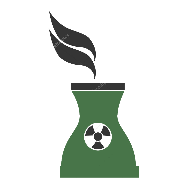 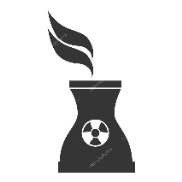 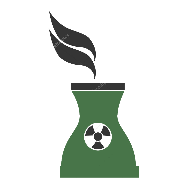 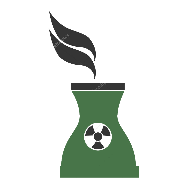 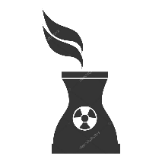 Постановление Правительства РФ от 30 ноября 2016 г. N 1265 "О порядке установления платы за технологическое присоединение вновь вводимых в эксплуатацию объектов по производству электрической энергии атомных станций и гидроэлектростанций (в том числе гидроаккумулирующих электростанций) к объектам единой национальной (общероссийской) электрической сети"
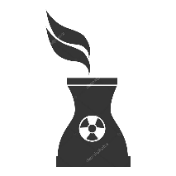 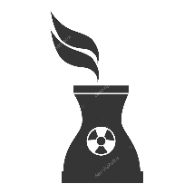 Приказ Госкорпорации «Росатом» от 12.07.2016 №1/16-НПА «Об утверждении Административного регламента предоставления Государственной корпорацией по атомной энергии «Росатом» государственной услуги по выдаче учреждениям Госкорпорации «Росатом», акционерным обществам Госкорпорации «Росатом» и их дочерним, зависимым обществам, а также подведомственным Госкорпорации «Росатом» предприятиям разрешений на строительство объектов использования атомной энергии, при строительстве, реконструкции которых допускается изъятие земельных участков для государственных нужд, и выдачу таким юридическим лицам разрешений на ввод в эксплуатацию указанных объектов»
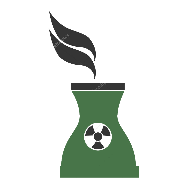 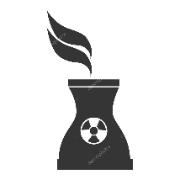 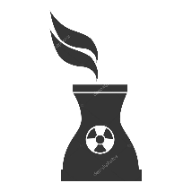 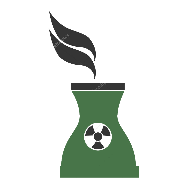 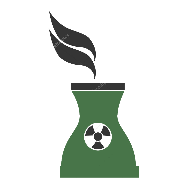 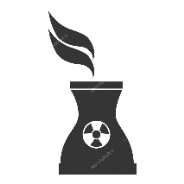 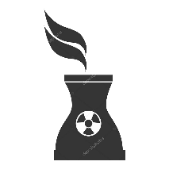 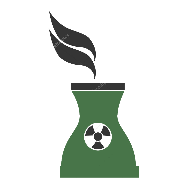 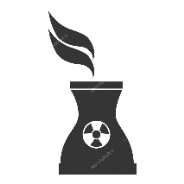 Приказ Министерства природных ресурсов и экологии РФ от 26 июня 2012 года N 167 «Об утверждении Административного регламента предоставления Федеральным агентством по недропользованию государственной услуги по выдаче разрешений на ввод в эксплуатацию объектов капитального строительства, разрешение на строительство которых было выдано Федеральным агентством по недропользованию» (с изменениями на 29 октября 2013 года)
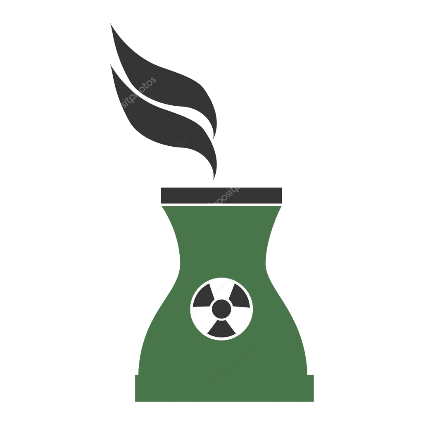 Приказ Ростехнадзора от 13.01.2015 N 5 "Об утверждении Перечня нормативных правовых актов и нормативных документов, относящихся к сфере деятельности Федеральной службы по экологическому, технологическому и атомному надзору (раздел I "Технологический, строительный, энергетический надзор") П-01-01-2014"
Приказ Ростехнадзора от 23.05.2017 N 172 "Об утверждении раздела II "Государственное регулирование безопасности при использовании атомной энергии" Перечня нормативных правовых актов и нормативных документов, относящихся к сфере деятельности Федеральной службы по экологическому, технологическому и атомному надзору (П-01-01-2017)"
Строящиеся Атомные электростанции (АЭС) по данным Росатома
www.niiexp.com    e-mail: mail@niiexp.com
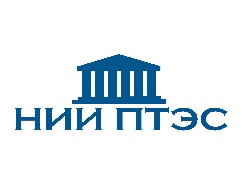 НОРМАТИВНАЯ ОСНОВАСЕТИ ЭЛЕКТРОСВЯЗИ
Федеральный закон Российской Федерации от 7 июля 2003 г. N 126-ФЗ «О связи»
(статья 46, пункт 1)
Приказ Министерства связи и массовых коммуникаций РФ от 26 августа 2014 г. N 258 "Об утверждении Требований к порядку ввода сетей электросвязи в эксплуатацию"
Постановление Правительства РФ от 10.09.2009 N 723 "О порядке ввода в эксплуатацию отдельных государственных информационных систем" (вместе с «Положением о регистрации федеральных государственных информационных систем»)
Приказ Министерства связи и массовых коммуникаций РФ от 16.09.2014 N 292 "Об утверждении административного регламента предоставления Федеральной службой по надзору в сфере связи, информационных технологий и массовых коммуникаций государственной услуги по выдаче разрешений на судовые радиостанции, используемых на морских судах, судах внутреннего плавания и судах смешанного (река-море) плавания "
www.niiexp.com    e-mail: mail@niiexp.com
НОРМАТИВНАЯ ОСНОВАТРАНСПОРТНОЕ СТРОИТЕЬСТВО
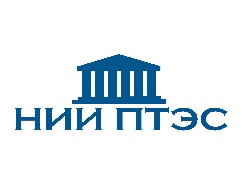 Приказа Министерства транспорта РФ от 22 июля 2014 года N 195 «Об утверждении Административного регламента Федерального агентства воздушного транспорта предоставления государственной услуги по выдаче разрешений на строительство и ввод в эксплуатацию объектов аэропортов и иных объектов авиационной инфраструктуры (включая объекты единой системы организации воздушного движения), являющихся объектами капитального строительства»
Приказа Министерства транспорта РФ от 30 апреля 2013 года N 147 «Об утверждении Административного регламента Федерального агентства морского и речного транспорта предоставления государственной услуги по выдаче разрешений на строительство и разрешений на ввод в эксплуатацию отдельных объектов морского и внутреннего водного транспорта» (с изменениями на 9 ноября 2016 года)
Приказа Министерства транспорта РФ от 28 июня 2012 года N 186 «Об утверждении Административного регламента Федерального дорожного агентства предоставления государственной услуги по выдаче разрешений на строительство, реконструкцию, а также на ввод в эксплуатацию автомобильных дорог общего пользования федерального значения либо их участков; частных автомобильных дорог, строительство, реконструкцию которых планируется осуществлять на территории двух и более субъектов Российской Федерации; выдаче разрешений на строительство в случае прокладки или переустройства инженерных коммуникаций в границах полосы отвода автомобильной дороги общего пользования федерального значения; выдаче разрешений на строительство, реконструкцию, а также на ввод в эксплуатацию пересечений и примыканий к автомобильным дорогам общего пользования федерального значения; объектов дорожного сервиса, размещаемых в границах полосы отвода автомобильной дороги общего пользования федерального значения»
Свод правил СП 86.13330.2014 "СНиП III-42-80*. Магистральные трубопроводы" (утв. приказом Министерства строительства и жилищно-коммунального хозяйства РФ от 18 февраля 2014 г. N 61/пр)
24 Приемка выполненных работ и ввод объекта в эксплуатацию
www.niiexp.com    e-mail: mail@niiexp.com
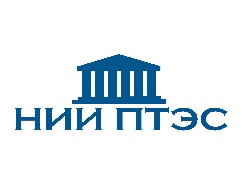 НОРМАТИВНАЯ ОСНОВАЖЕЛЕЗНОДОРОЖНЫЙ ТРАНСПОРТ
Федеральный закон "О железнодорожном транспорте в Российской Федерации" от 10.01.2003 N 17-ФЗ (с изменениями на 3 июля 2016 года)
Приказ Министерства транспорта РФ от 6 июля 2015 года N 207 «Об утверждении Свода правил "Приемка и ввод в эксплуатацию объектов инфраструктуры железнодорожного транспорта"
Распоряжение ОАО "РЖД" от 5 сентября 2011 г. N 1932р "Об утверждении стандарта ОАО "РЖД" "Системы и устройства железнодорожной автоматики и телемеханики. Порядок ввода в эксплуатацию"
5.3 Порядок производства работ по вводу объектов ЖАТ в эксплуатацию
СП 236.1326000.2015 Приемка и ввод в эксплуатацию объектов инфраструктуры железнодорожного транспорта
Постановление Правительства РФ от 15 июля 2010 г. N 525 "Об утверждении технического регламента о безопасности инфраструктуры железнодорожного транспорта
www.niiexp.com    e-mail: mail@niiexp.com
ПОРЯДОК ВВОДА ОБЪЕКТА СТРОИТЕЛЬСТВА В ЭКСПЛУАТАЦИЮ
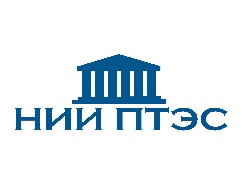 1 этап
Проверка готовности к приемке в эксплуатацию объекта строительства.
В состав комиссии входят представители:
- Заказчика / Застройщика (Службы Технического заказчика)
- Генпроектировщика (Авторский надзор)
- Генподрядной организации
- Эксплуатирующей организации
Внутренние Промежуточные Акты приемки законченного строительством объекта
2 этап
Акт итоговой проверки
Итоговая проверка объекта комиссией инспекторов ГСН по извещению Заказчика (Застройщика) об окончании строительства
Получение Заключения о соответствии построенного, реконструированного, 
отремонтированного объекта капитального строительства требованиям технических регламентов (норм и правил), иных нормативных правовых актов и проектной документации (ЗОС) после устранения выявленных нарушений
3 этап
ЗОС 
(Заключение о соответствии)
4 этап
Акт ввода в эксплуатацию
Получение разрешения на ввод объекта в эксплуатацию
5 этап
Технический паспорт
Техническая инвентаризация и учет
Свидетельство о праве
6 этап
Государственная регистрация прав собственности
www.niiexp.com    e-mail: mail@niiexp.com
ВРЕМЕННОЙ АЛГОРИТМ ПРОЦЕДУРЫ ПРИЕМКИ И ВВОДА В ЭКСПЛУАТАЦИЮ ОБЪЕКТА ПО ОСНОВНЫМ ЭТАПАМ АДМИНИСТРАТИВНЫХ ПРОЦЕДУР
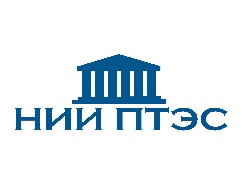 Получение разрешения на ввод объекта в эксплуатацию
Проверка готовности к приемке в эксплуатацию объекта строительства
Итоговая проверка объекта комиссией инспекторов ГСН
Получение Заключения о соответствии (ЗОС)
1 этап
4 этап
2 этап
3 этап
www.niiexp.com    e-mail: mail@niiexp.com
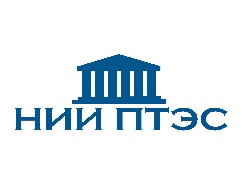 www.niiexp.com    e-mail: mail@niiexp.com
www.niiexp.com    e-mail: mail@niiexp.com
www.niiexp.com    e-mail: mail@niiexp.com
www.niiexp.com    e-mail: mail@niiexp.com
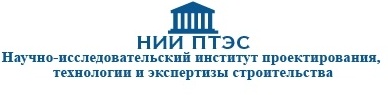 www.niiexp.com    e-mail: mail@niiexp.com
ПРОГРАММА ПРОВЕДЕНИЯ ВЕБИНАРОВ
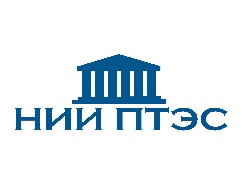 www.niiexp.com    e-mail: mail@niiexp.com
ПРОГРАММА ПРОВЕДЕНИЯ ВЕБИНАРОВ
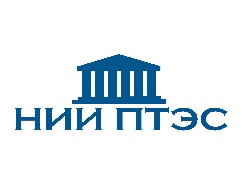 www.niiexp.com    e-mail: mail@niiexp.com
ПРОГРАММА ПРОВЕДЕНИЯ ВЕБИНАРОВ
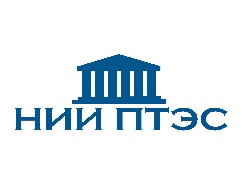 www.niiexp.com    e-mail: mail@niiexp.com
ПРОГРАММА ПРОВЕДЕНИЯ ВЕБИНАРОВ
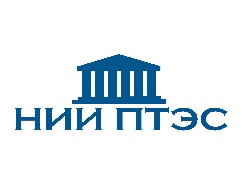 www.niiexp.com    e-mail: mail@niiexp.com
ПРОГРАММА ПРОВЕДЕНИЯ ВЕБИНАРОВ
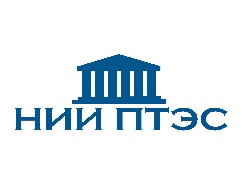 www.niiexp.com    e-mail: mail@niiexp.com
ПРОГРАММА ПРОВЕДЕНИЯ ВЕБИНАРОВ
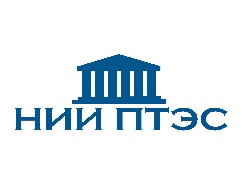 www.niiexp.com    e-mail: mail@niiexp.com
ПРОГРАММА ПРОВЕДЕНИЯ ВЕБИНАРОВ
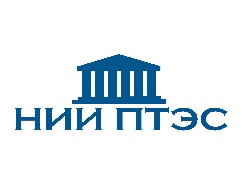 www.niiexp.com    e-mail: mail@niiexp.com
ПРОГРАММА ПРОВЕДЕНИЯ ВЕБИНАРОВ
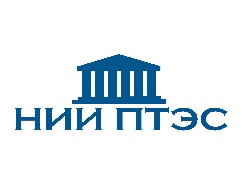 www.niiexp.com    e-mail: mail@niiexp.com
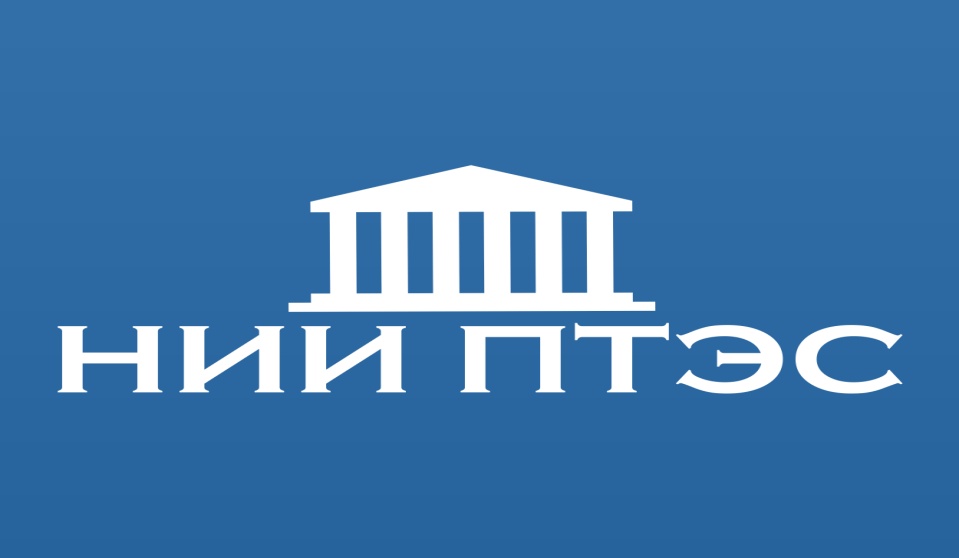 Научно-исследовательский институт проектирования, технологии и экспертизы строительства
СПАСИБО ЗА ВНИМАНИЕ!
Тел. +7 (495) 162-64-42
www.niiexp.com
e-mail: mail@niiexp.com